Сынып : 8
Пән: биология
Бөлім : көбею
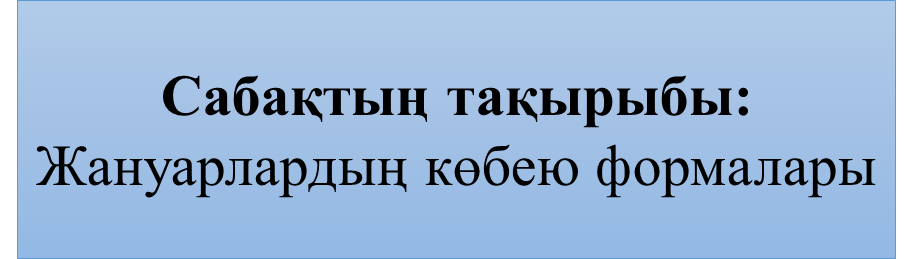 Сабақтың мақсаты:
-жануарлардың көбею тәсілдерін салыстыру
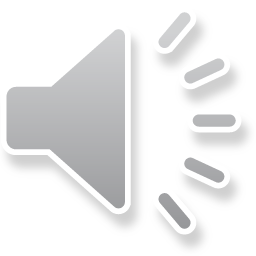 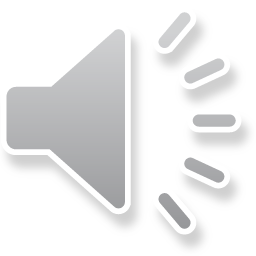 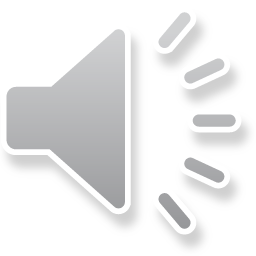 ЖЫНЫСТЫ КӨБЕЮ
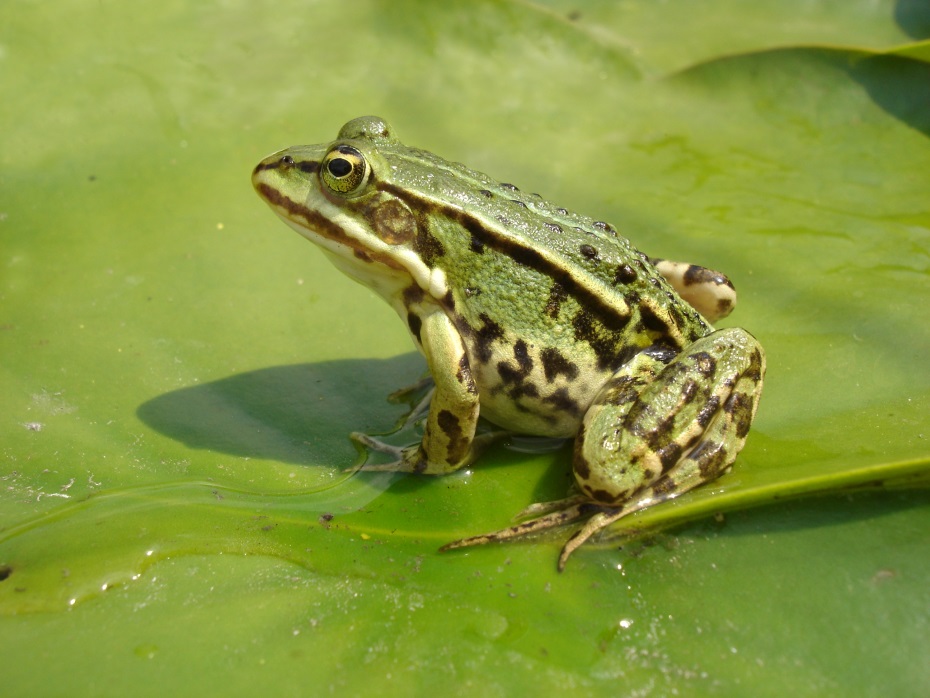 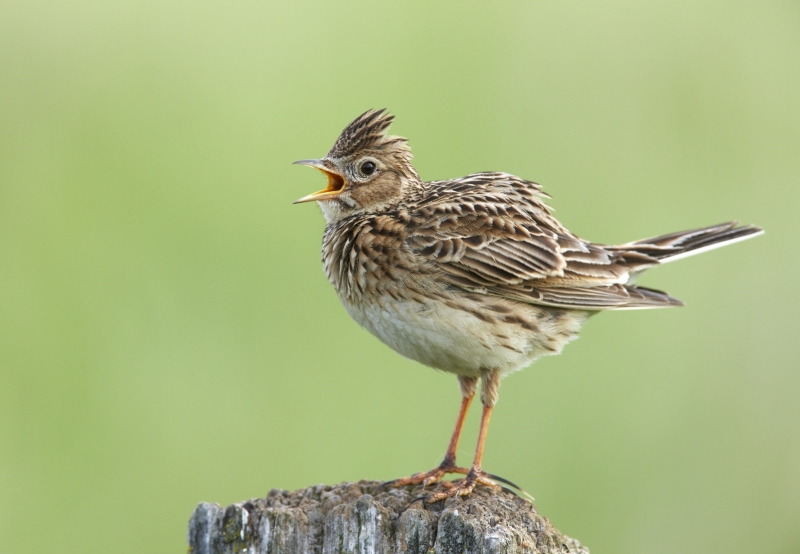 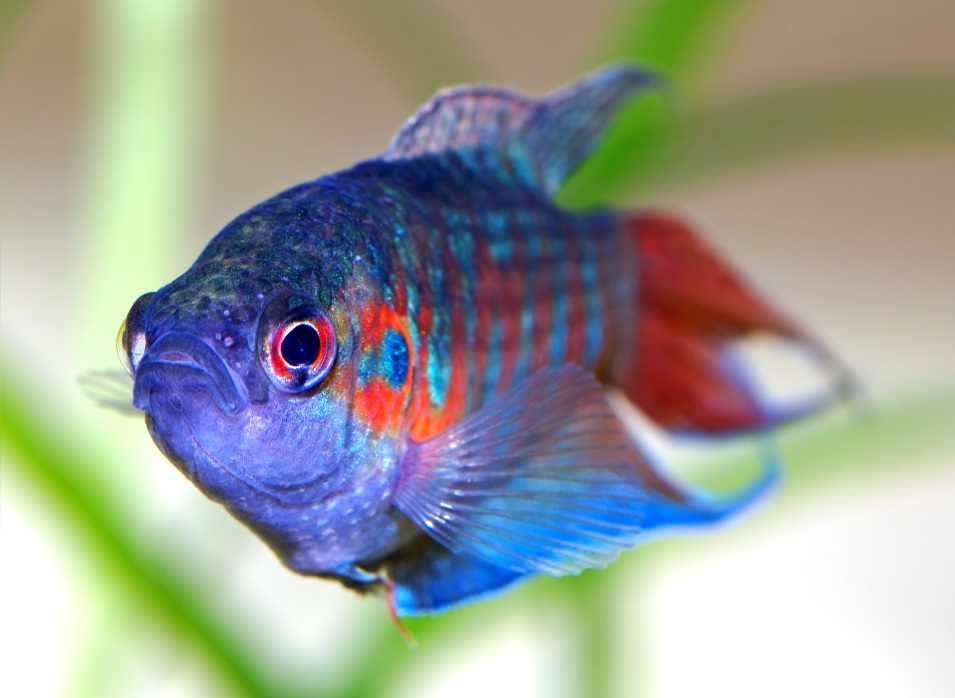 Жынысты көбеюі (балықтар, қосмекенділер, жорғалаушылар, құстар) – гаметалардың қалыптасуына байланысты. Жыныстық үдерісті ұрықтану типі бойынша сырттай (балықтар, қосмекенділер)   және іштей (жорғалаушылар, құстар, сүтқоректілер)  ұрықтану деп бөлуге болады.
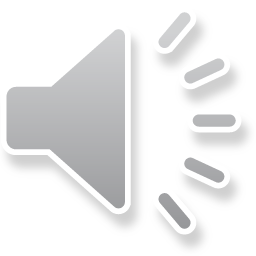 Жынысты көбею- жыныс жасушаларының қосылуы арқылы жүзеге асатын үдеріс
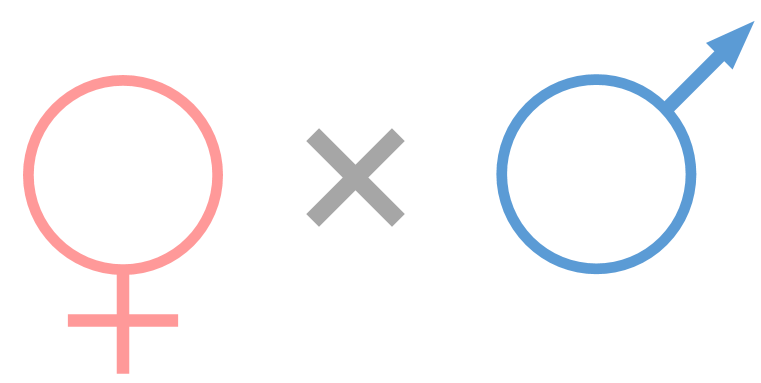 Зигота
Аталық  
гамета
Аналық 
гамета
=
+
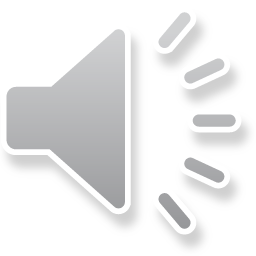 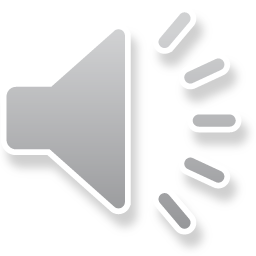 СЫРТТАЙ  ҰРЫҚТАНУ
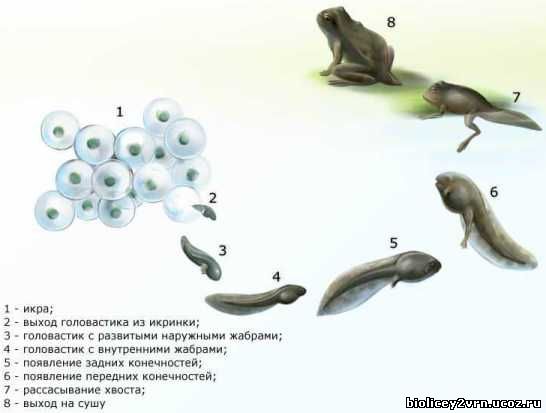 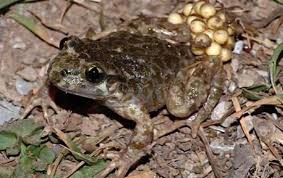 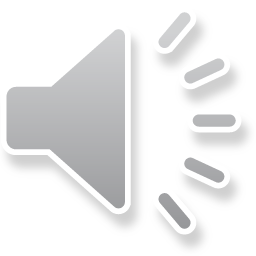 ІШТЕЙ ҰРЫҚТАНУ
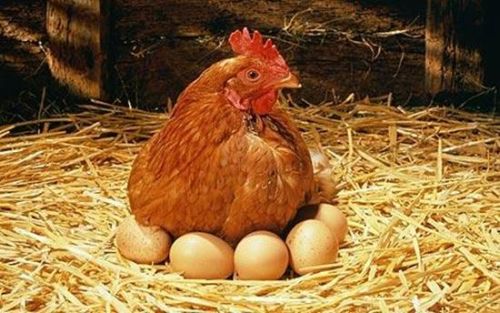 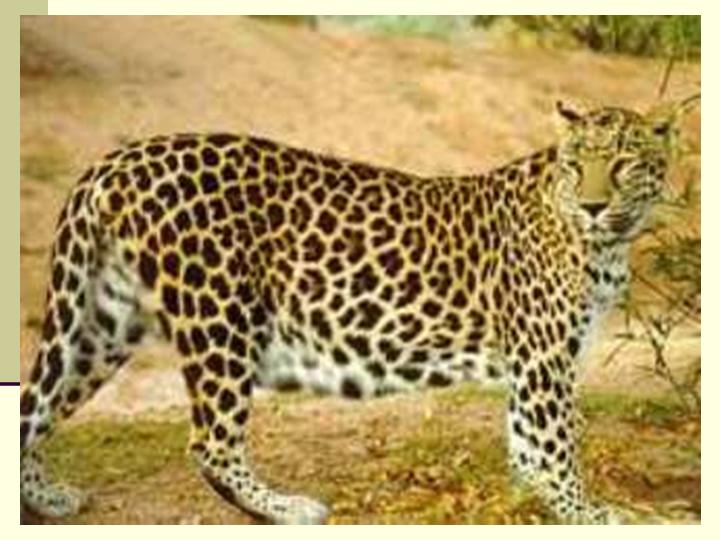 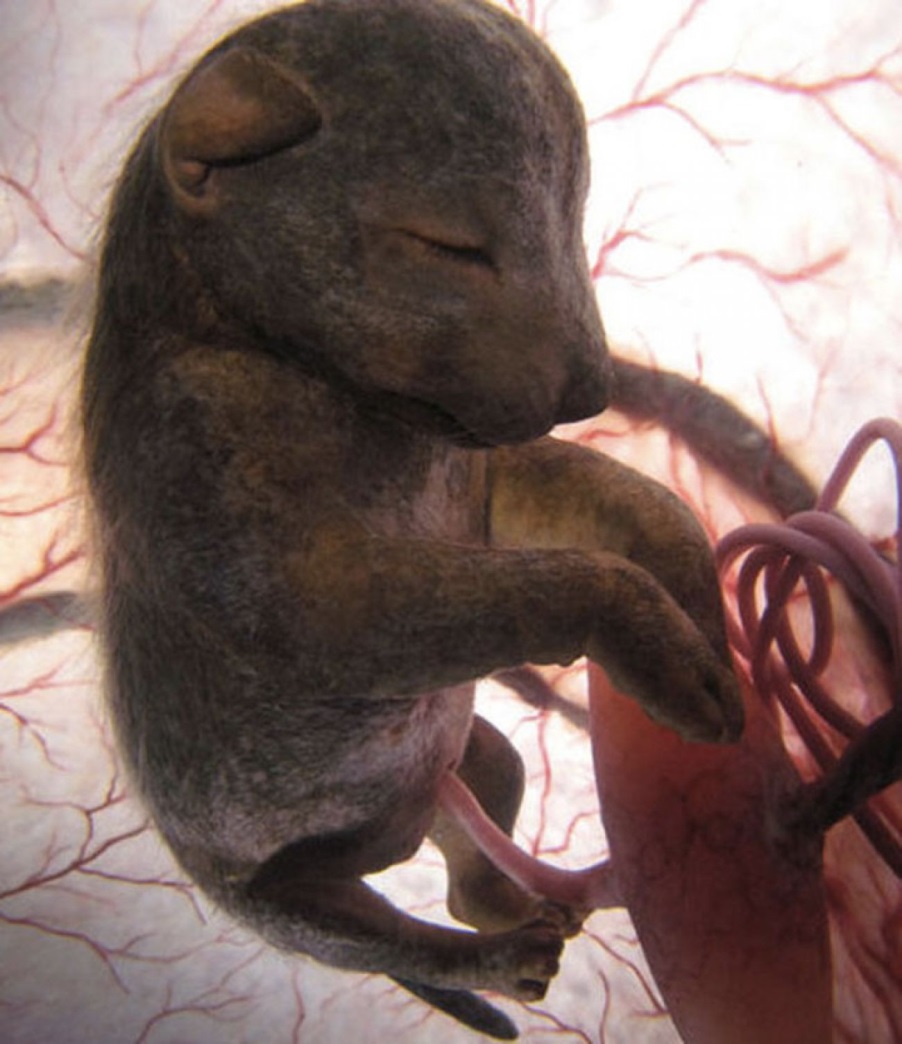 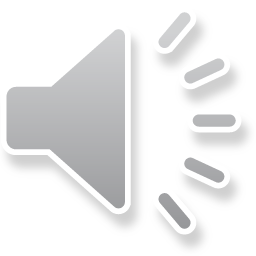 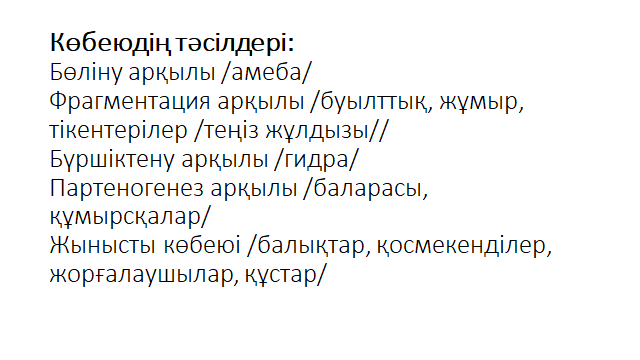 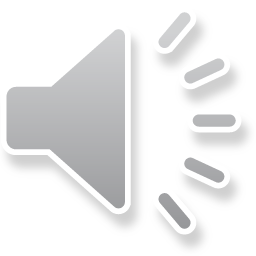 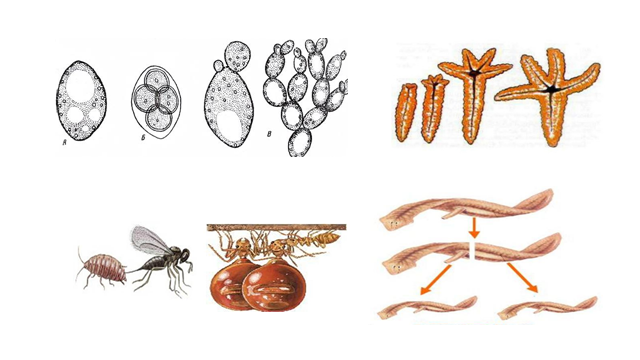 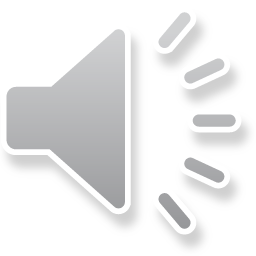 Венн диаграммасы
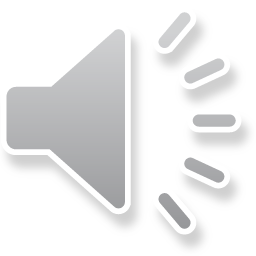 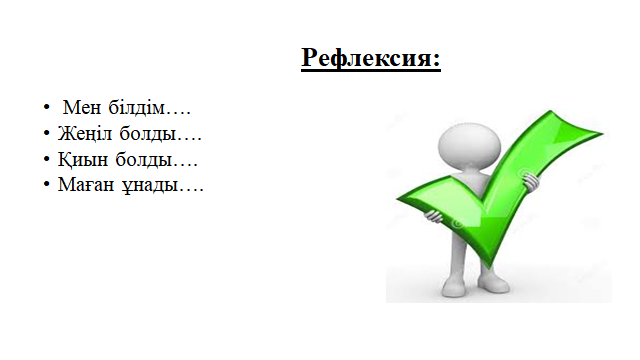 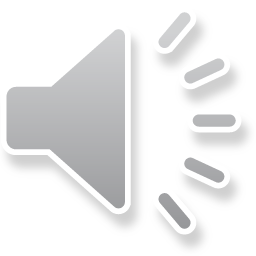 Үйге тапсырма
1.Ағзалардың көбеюі түрлерін сипаттап жазу
2Түрлердің өзгергіштігі тұрғысынан көбею түрлерін салыстыру.
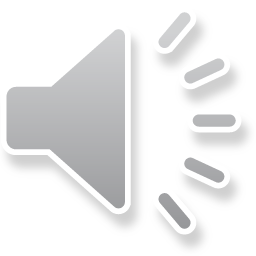